Student Name
Title of Presentation
Program/Department
1st Annual Food Systems Institute Student Symposium
April 26, 2023
Instructions
Student Symposium Slide Requirements
Participants must adhere to the following guidelines:
Contestants must have a NAME slide 
Place this slide BEFORE your content slide
Prepare slides in 16:9 aspect ratio
Naming conventions for presentations:
LastName_3Min_2023
LastName_10Min_2023
BOTH presentations should be uploaded as MS PowerPoint files (not PDFs).
BOTH SETS of presentation slides must be uploaded to their corresponding folders no later than 5pm on April 24, 2023.
We will not have time to upload your slides right before you present!
Note: Presentations may be photographed/filmed during presentation; your slides may be embedded on the Student Symposium website and/or posted online.
Suggested Slide Content
Though not required, the following format is suggested to organize your presentations. Keep slides simple. Don’t try to cram too many concepts into each slide! Images should be as economical as words, holding just enough information to make important points without visual overload.
Background
Hook the audience in! Start with something that makes them want to hear more (e.g., a quote, a statistic, a question for the audience).
Set the stage: Identify the issue you are addressing.
Specify the study’s motivations—hypothesis and objective(s)
Methodology
Describe how you approached your research question.
Remember, only include information that is absolutely necessary for the audience to understand your project
Major Findings
Identify the key findings.
You may want to use simple diagrams, graphs, and figures to tell this part of your story.
Conclusions and Implications
Identify the significance of your findings.
Describe why this is useful to the community (e.g., real-world applications, future directions).
INSERT YOUR SLIDE HERE
Click to add text
Click to add text
CSU Color Palette
CSU students should consider adhering to CSU brand standards - logos are available for download at: https://brand.colostate.edu/logo/
Primary Color Palette
Secondary Color Palette
30
77
43
200
195
114
217
120
45
89
89
91
R
G
B
255
255
255
R
G
B
Tertiary Color Palette
201
216
69
204
84
48
16
84
86
18
164
182
R
G
B
236
197
48
CSU Logos on White Background
Ram’s Head
Word Mark
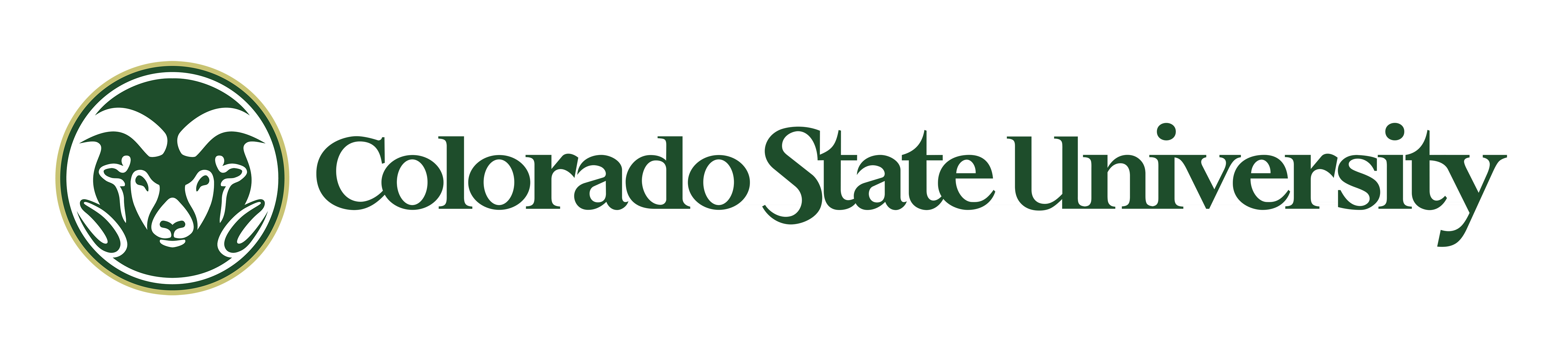 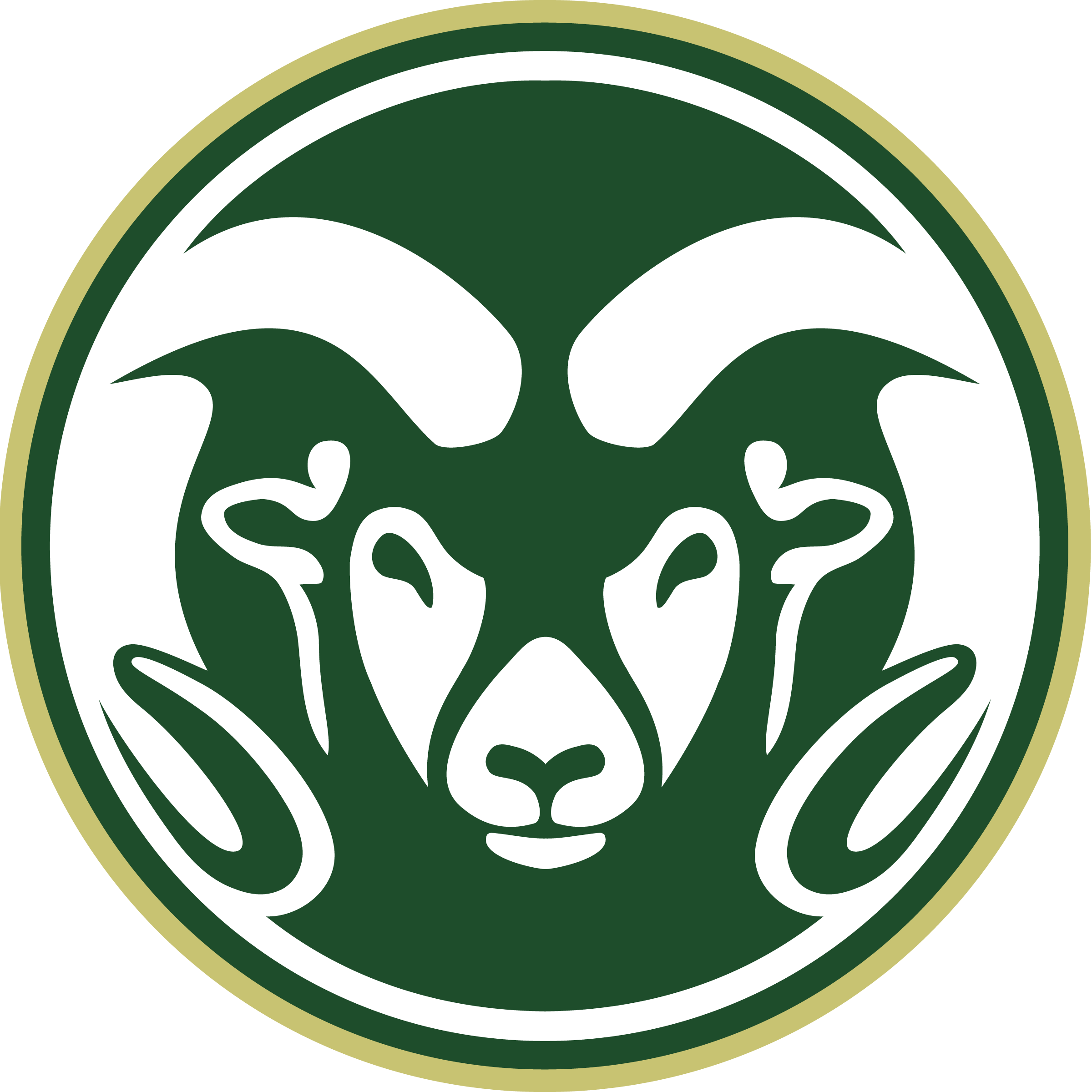 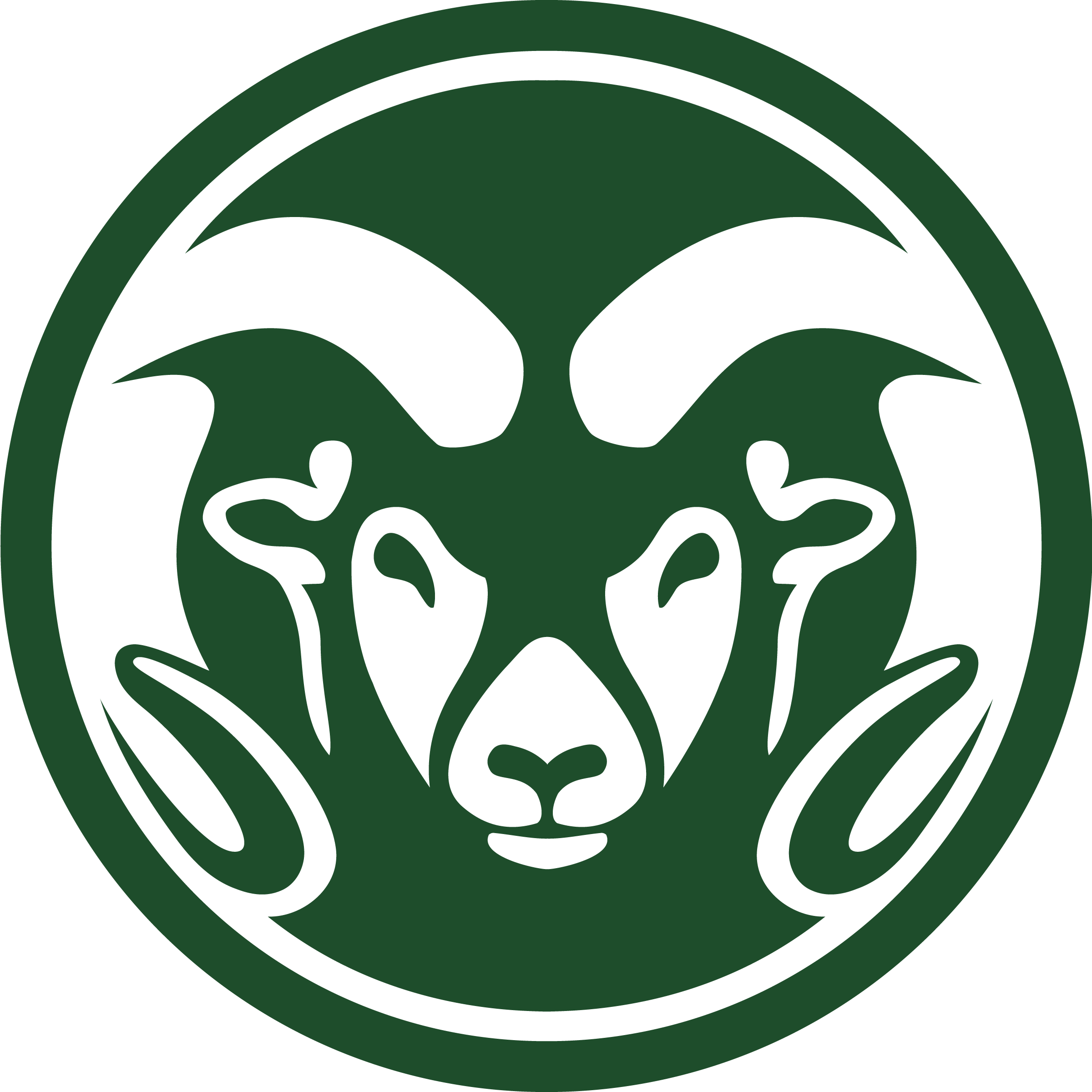 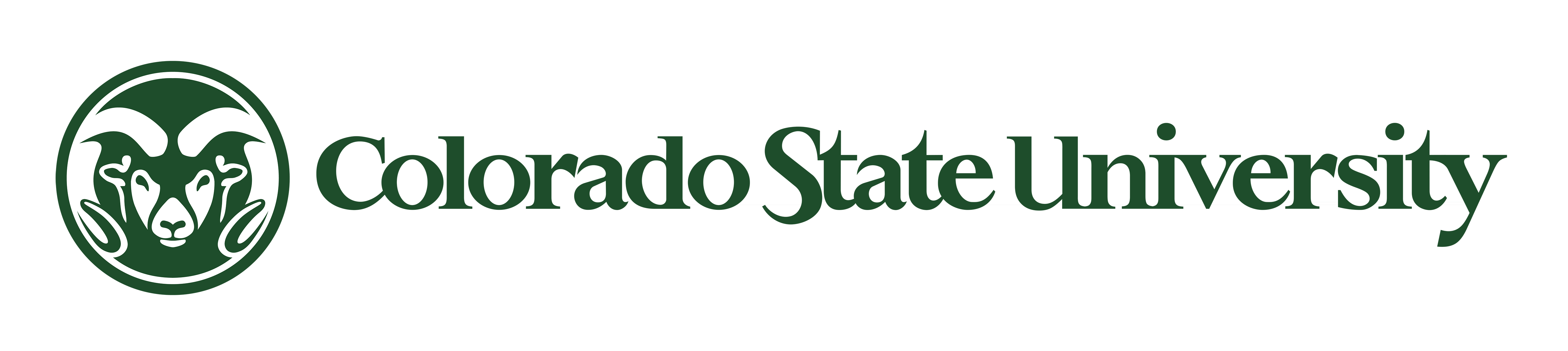 CSU Logos on Dark Background
Ram’s Head
Word Mark
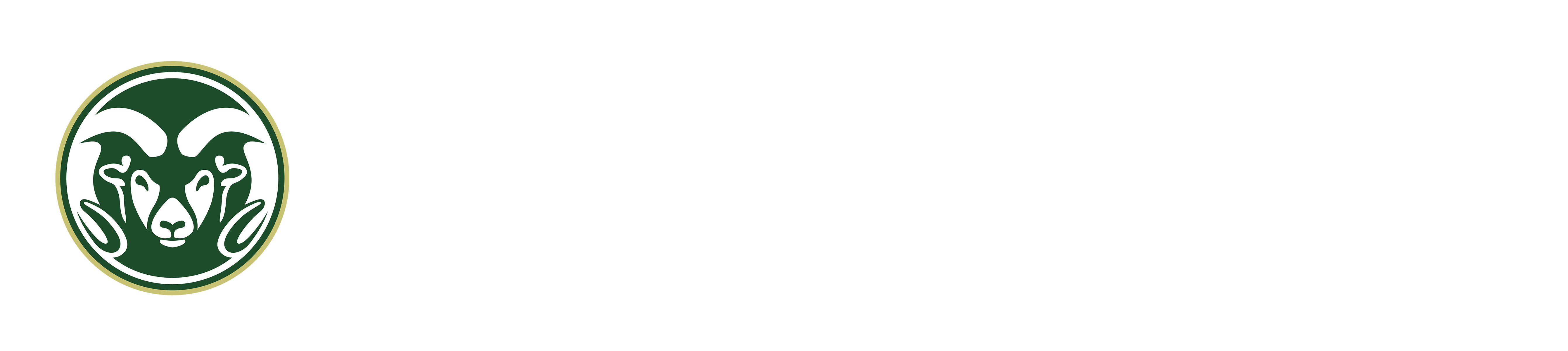 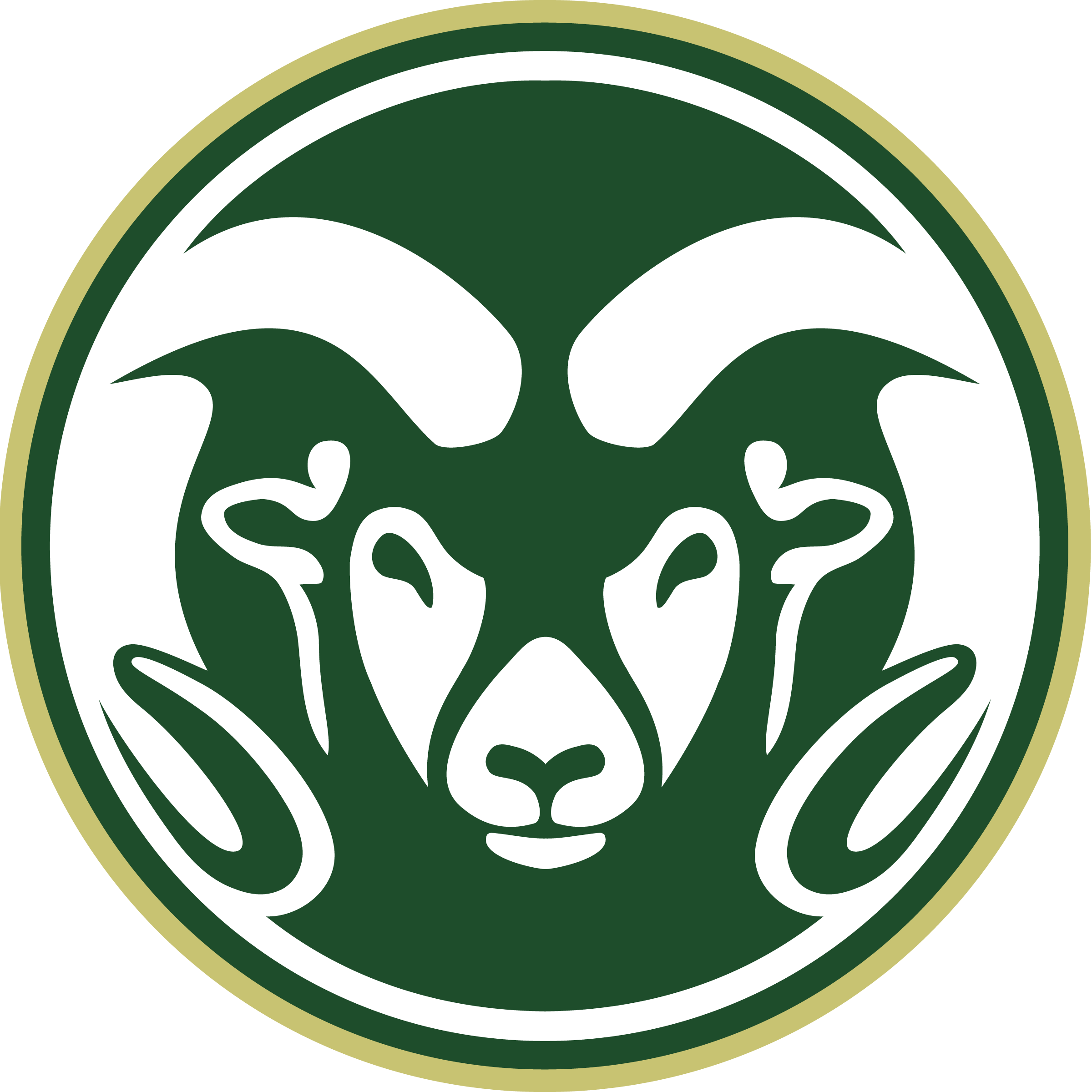 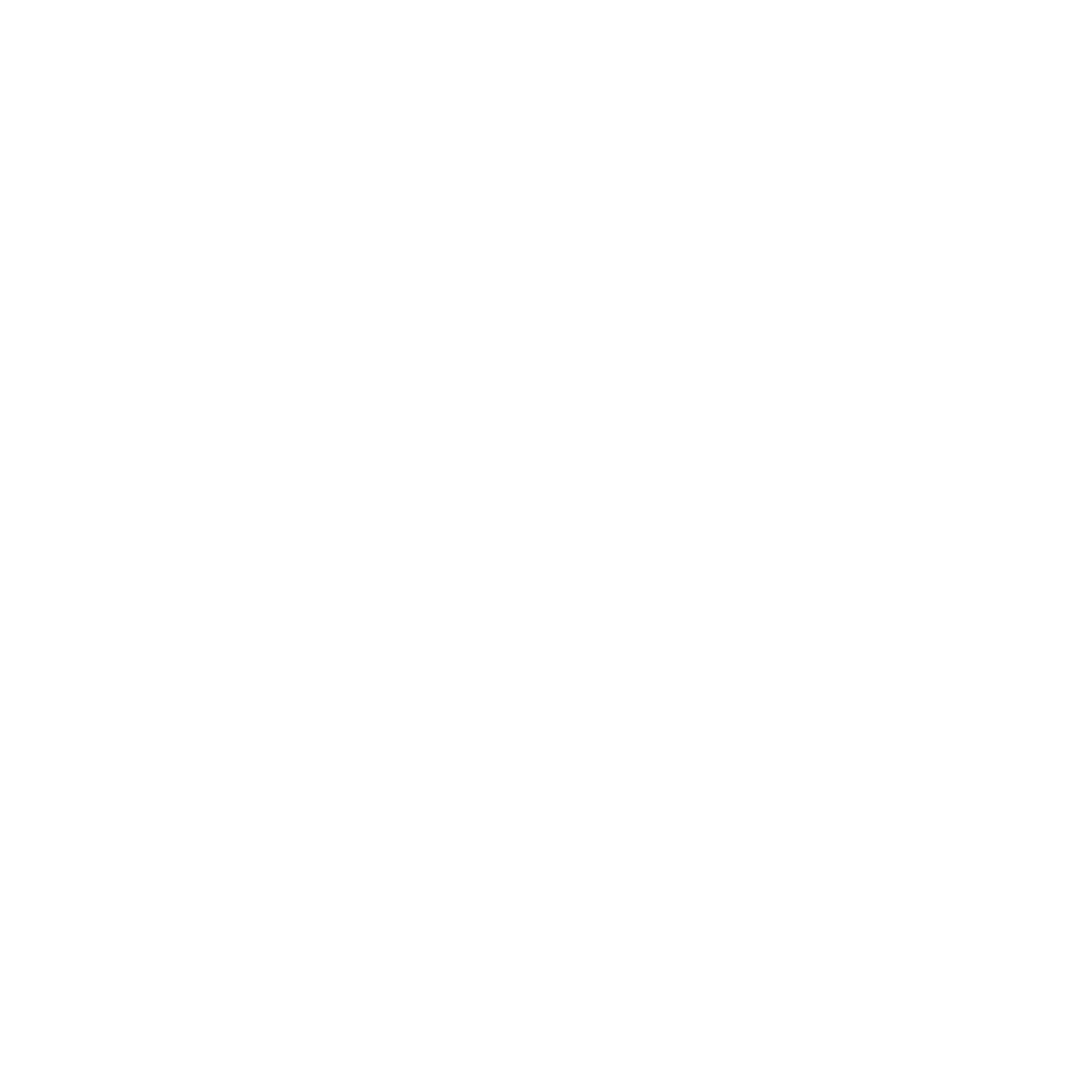 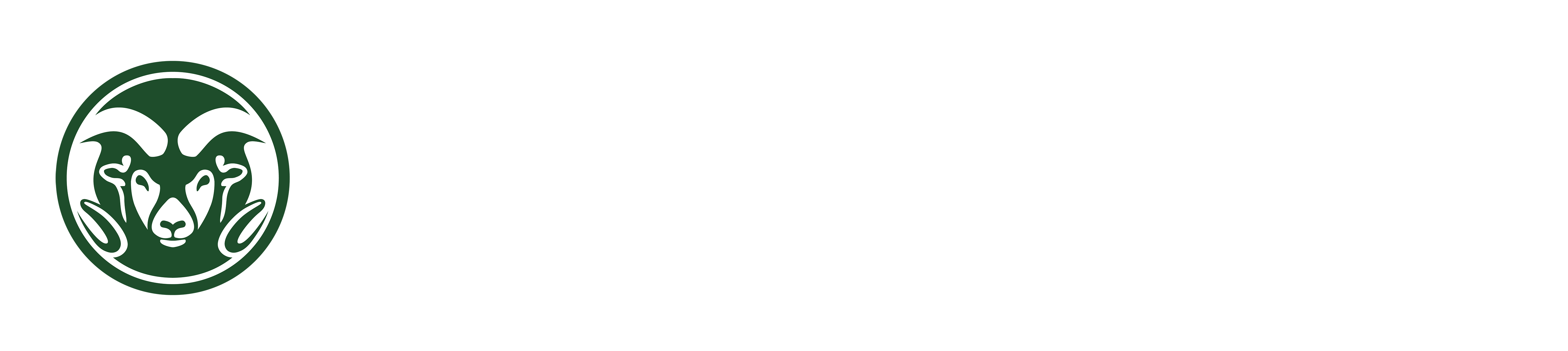 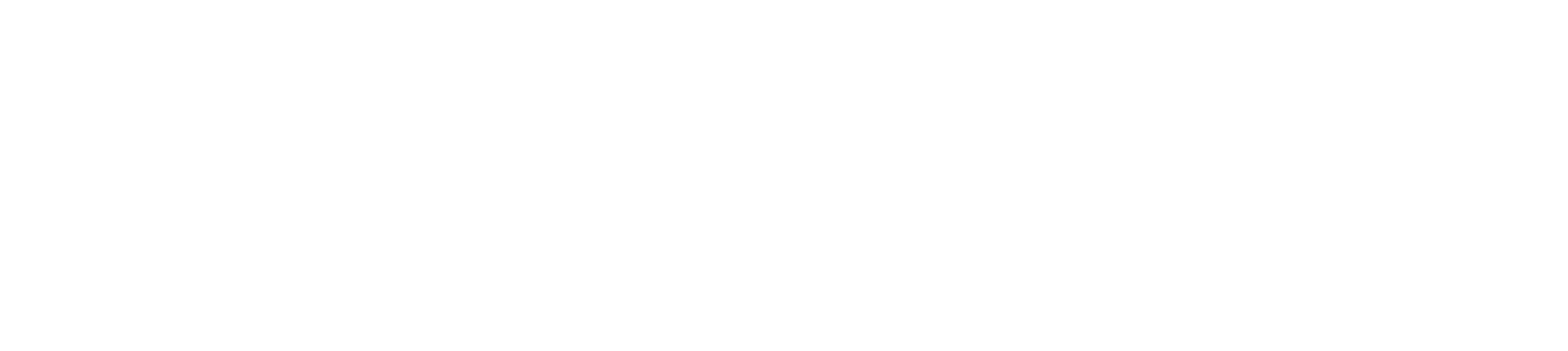